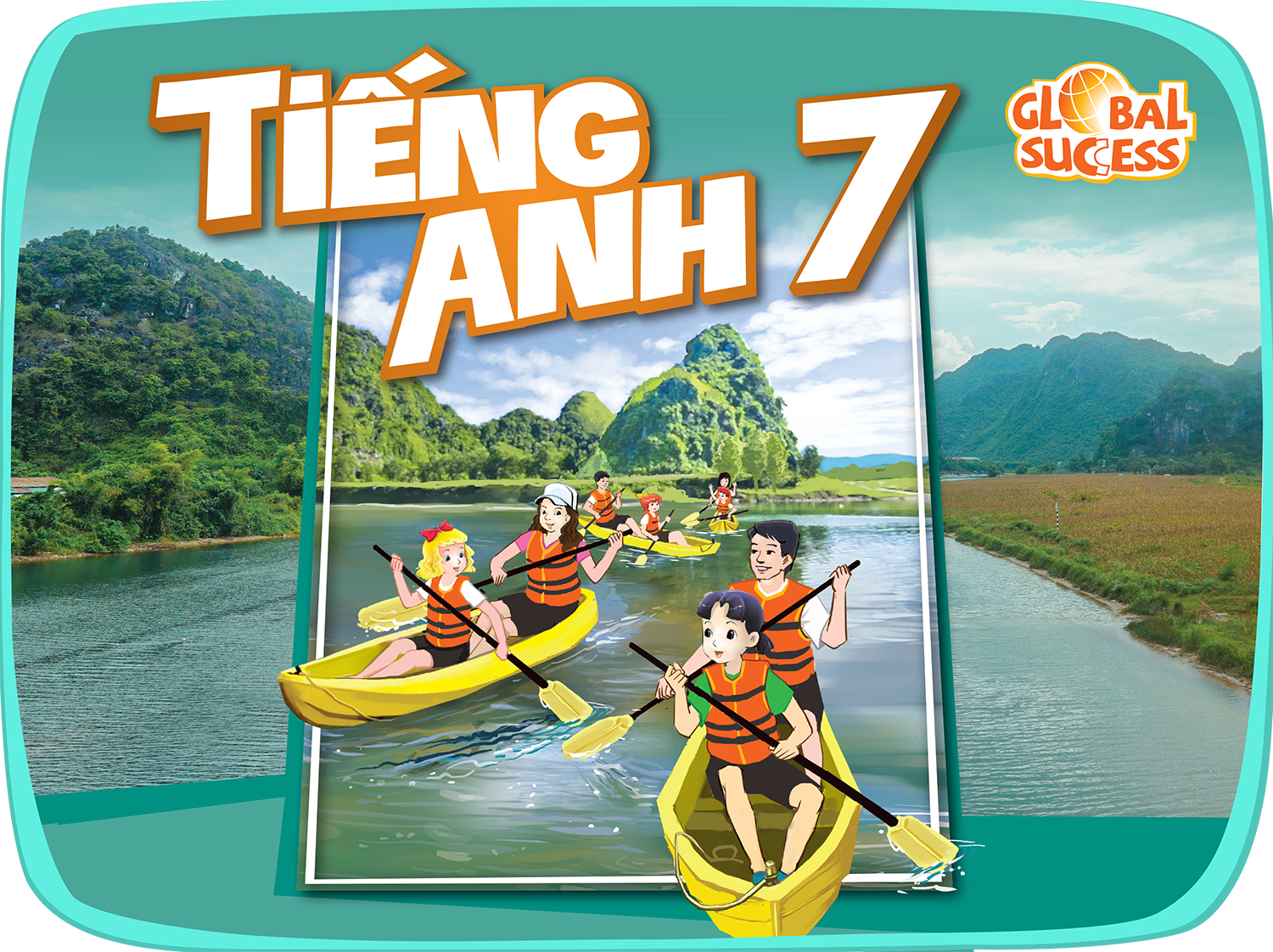 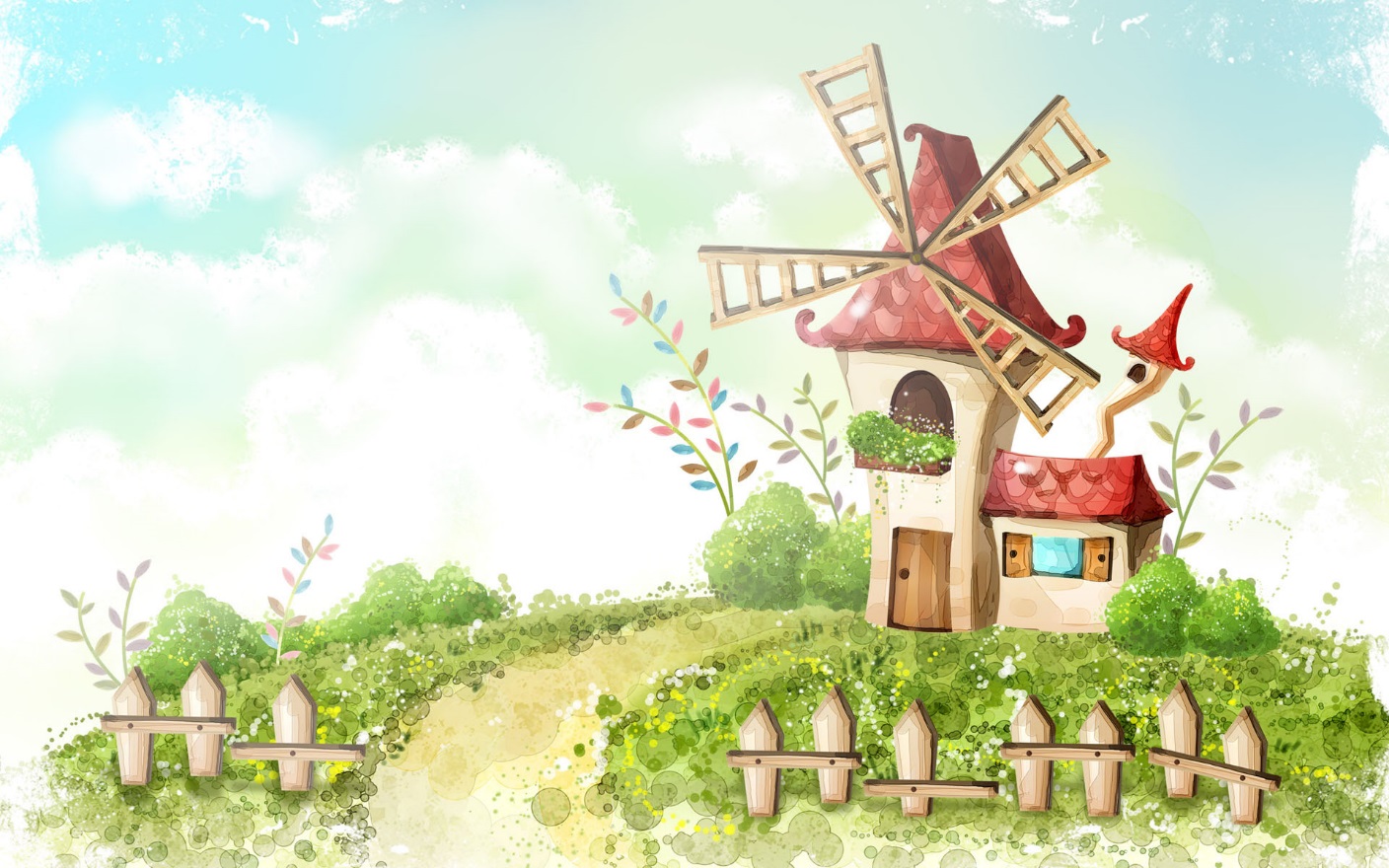 Welcome to our class 7E
TEACHER :NGUYỄN THỊ LANH
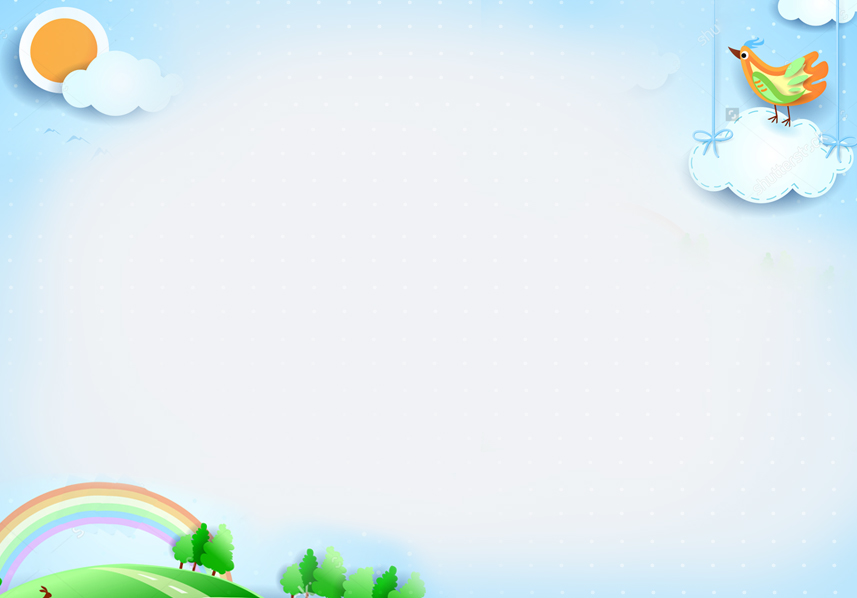 Unit 12
Period : 94
ENGLISH-SPEAKING COUNTRIES
Lesson 1: GETTING STARTED
A holiday in Australia
3
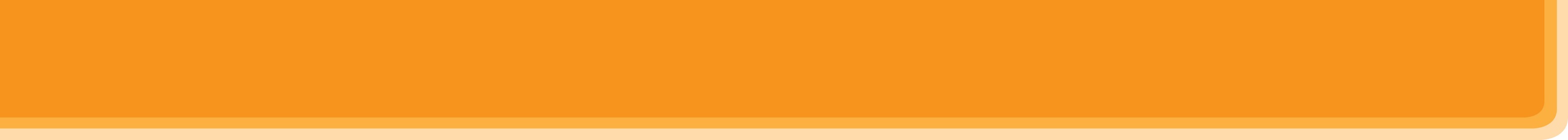 WARM-UP
FLAGS MATCHING
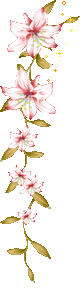 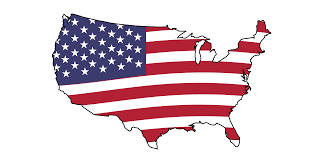 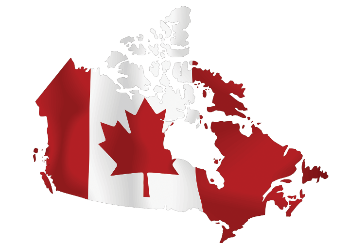 3
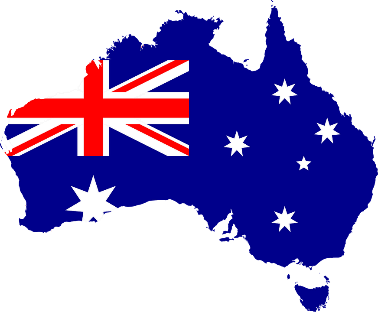 1
2
The USA
Canada
The UK
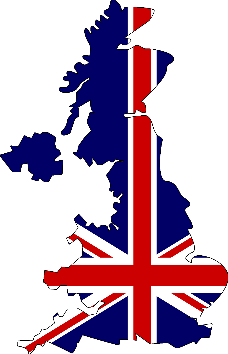 4
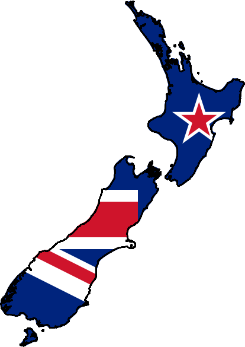 5
New Zealand
Australia
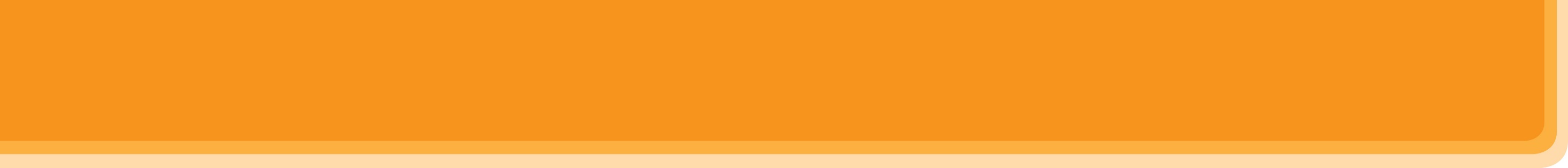 Period : 94
Unit 12
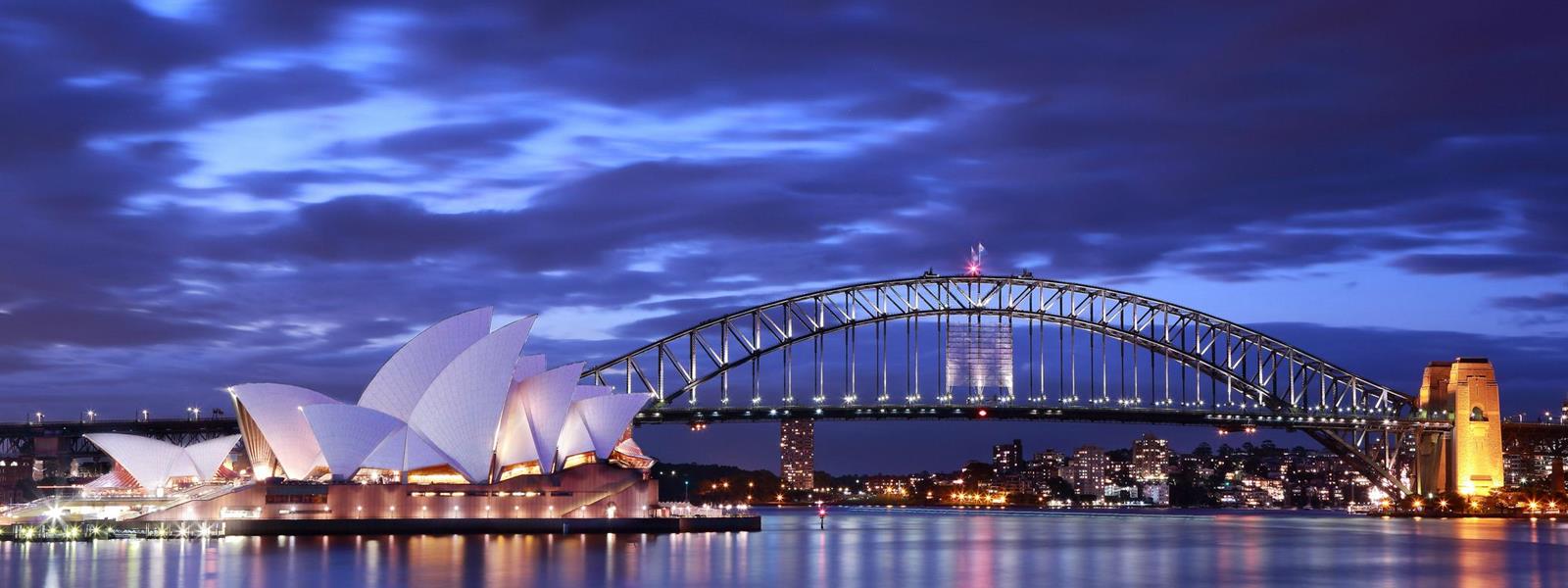 ENGLISH-SPEAKING COUNTRIES
Lesson 1: GETTING STARTED
A holiday in Australia
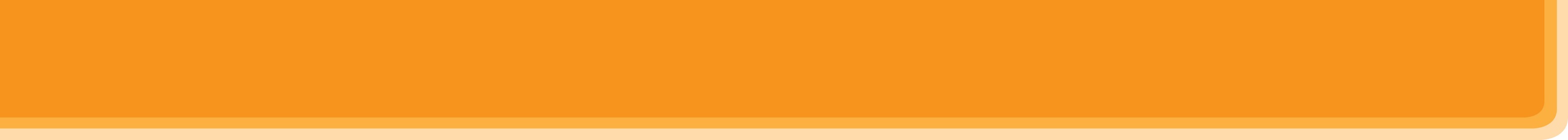 PRESENTATION
* Vocabulary:
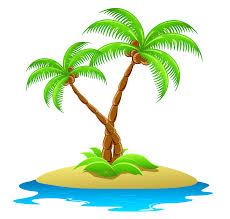 island (n)
/ˈaɪlənd/
hòn đảo
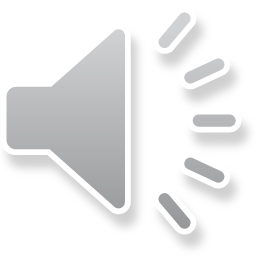 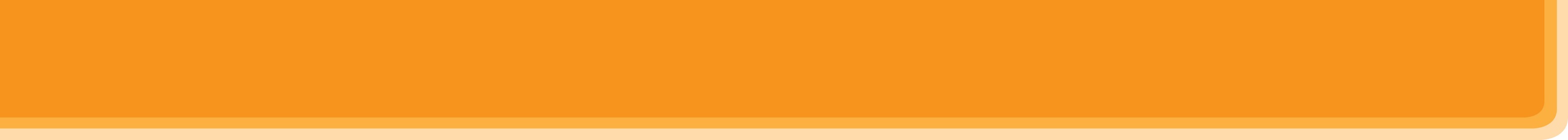 PRESENTATION
* Vocabulary:
sunset (n)
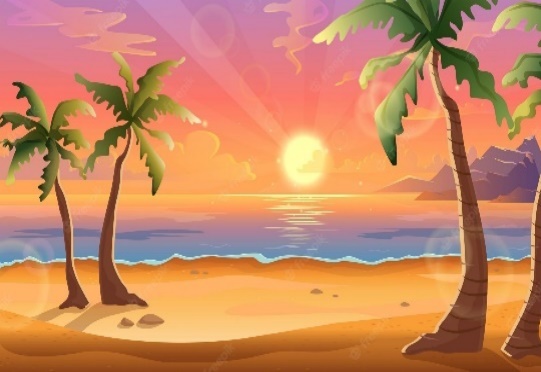 /ˈsʌnset/
mặt trời lặn, hoàng hôn
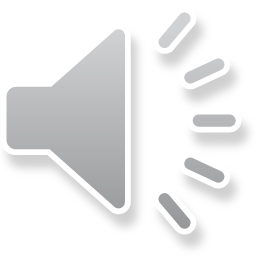 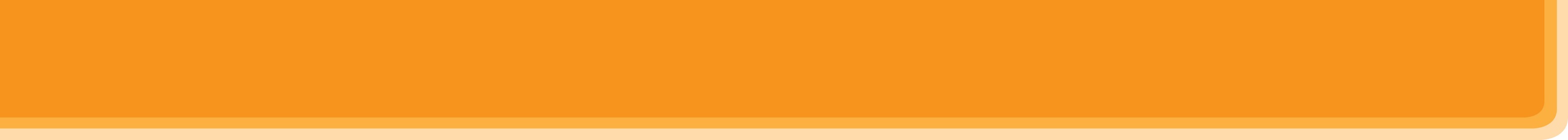 PRESENTATION
* Vocabulary:
landscape (n)
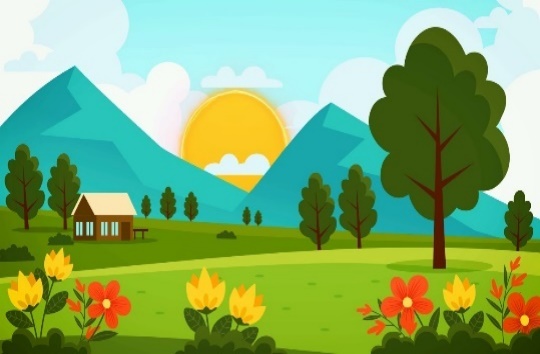 /ˈlændskeɪp/
phong cảnh
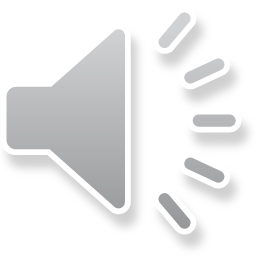 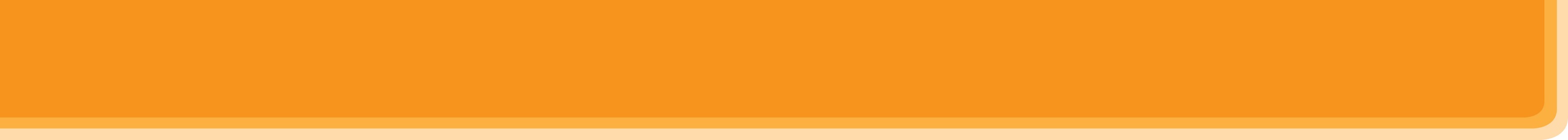 PRESENTATION
* Vocabulary:
penguin (n)
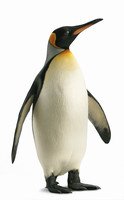 /ˈpeŋɡwɪn/
chim cánh cụt
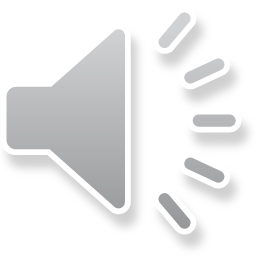 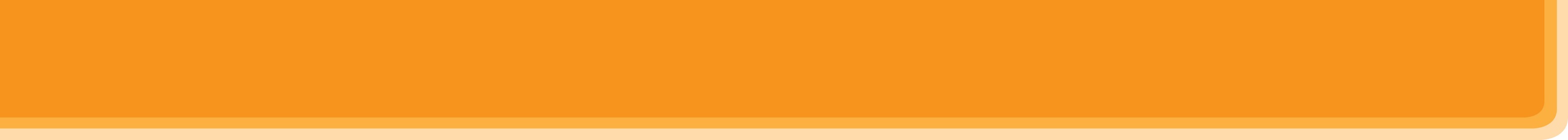 PRESENTATION
* Vocabulary:
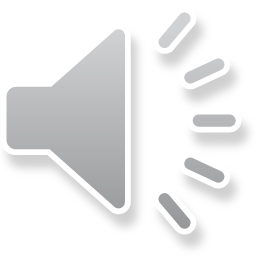 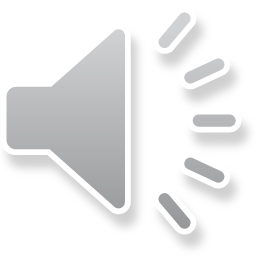 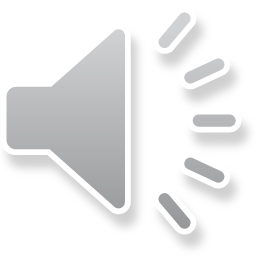 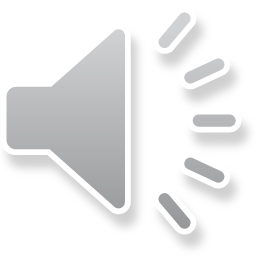 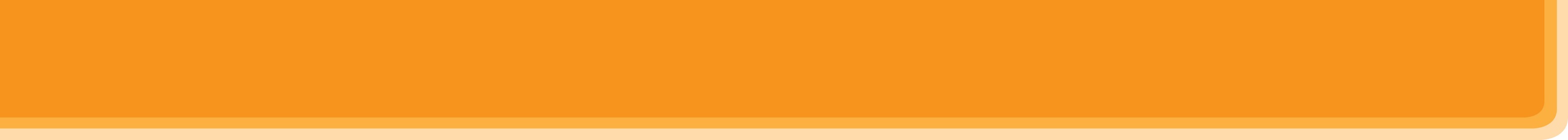 PRESENTATION
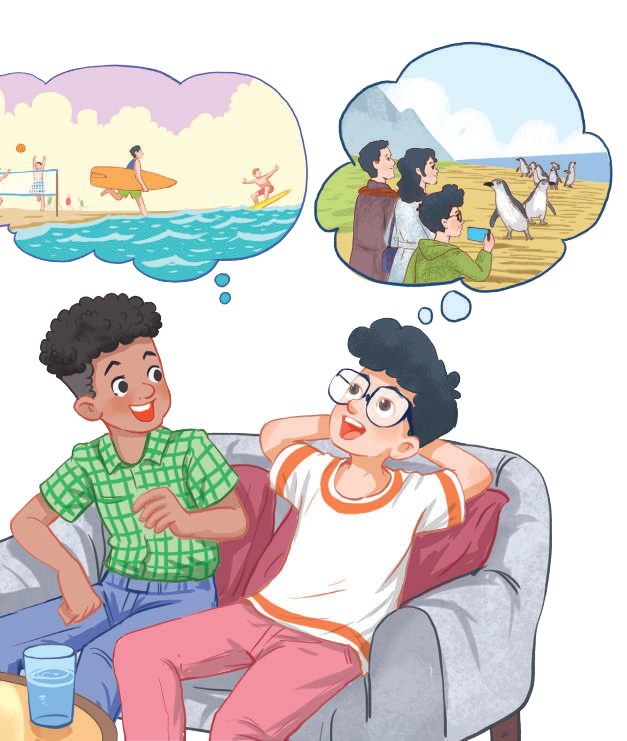 * Set the scene:
1. Who are these boys?
2. What do you think they will 
mention in the conversation ?
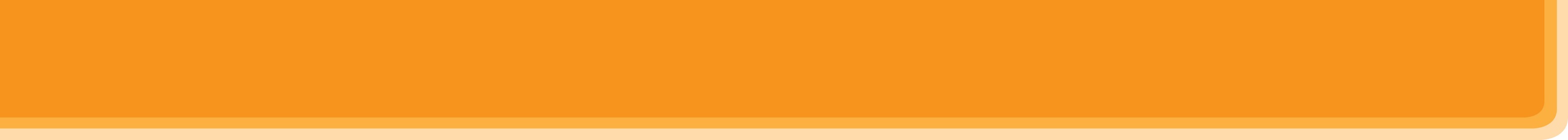 PRESENTATION
1
Listen and read.
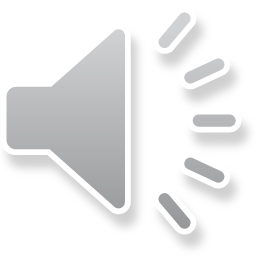 Mark: How was your holiday in Australia, Phong?
Phong: It was fantastic! I got to use my English in real life: asking for directions, reading maps, talking to local people, ...
Mark: Oh … Your English is much better.
Phong: Thanks.
Mark: Did you travel a lot?
Phong: Just around Melbourne, the city with four seasons in a day.
Mark: Wow ... I didn’t know that. How was it?
Phong: It was great! We took a tour to Phillip Island.
Mark: What did you see?
Phong: We went penguin watching.
Mark: It sounds pretty exciting.
Phong: It was. Australia has amazing landscapes.
Mark: Yes, and Australians love outdoor activities.
Phong: Right. There were plenty of people enjoying the parks and beaches.
Mark: I’m glad that you had a wonderful time there.
Phong: Thanks, Mark.
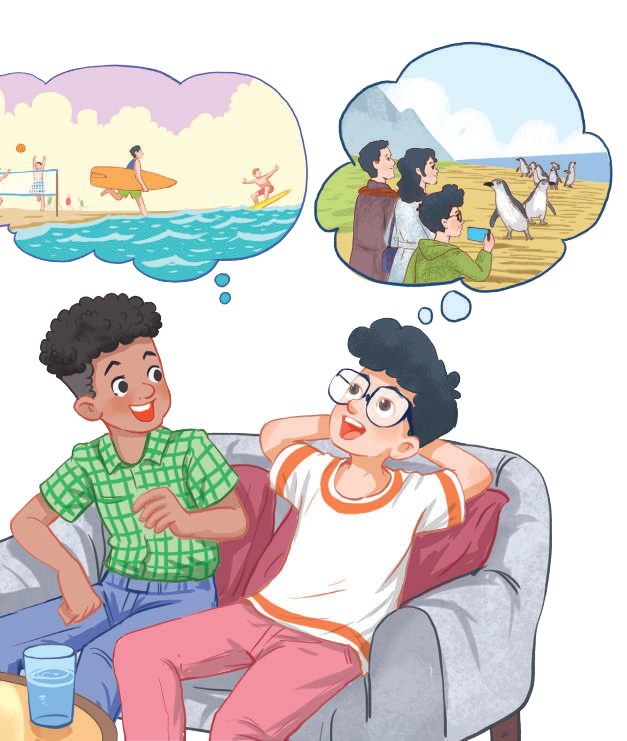 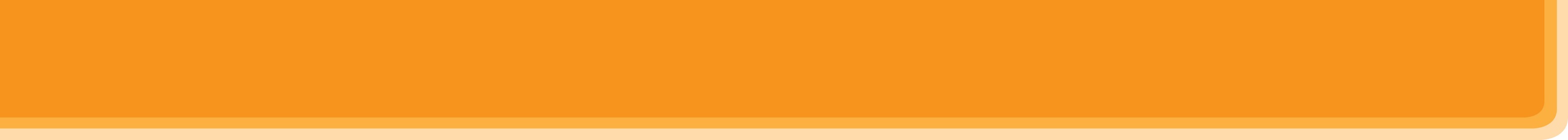 PRESENTATION
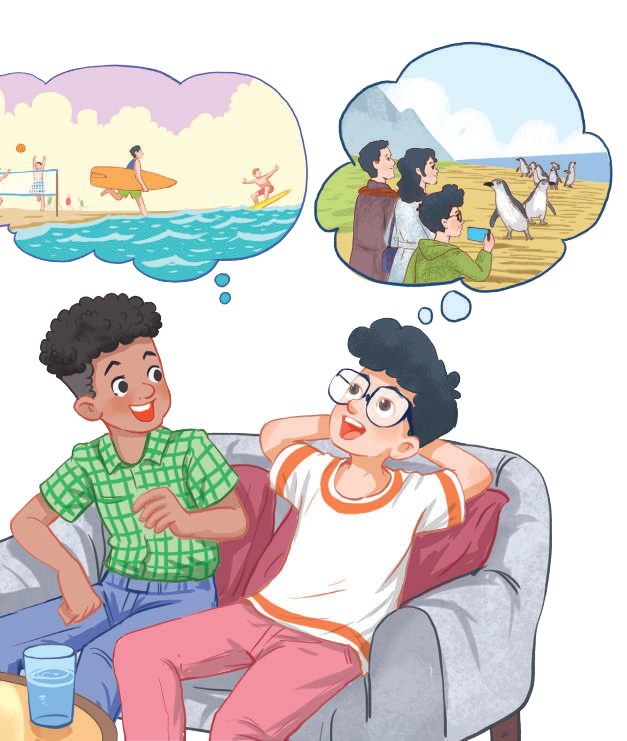 * Set the scene:
1. Who are these boys?
1. They are Phong and Mark
2. What do you think they will 
mention in the conversation ?
2. They mention Phong’s use of English in real life, his travels and Australia’s people and landscapes.
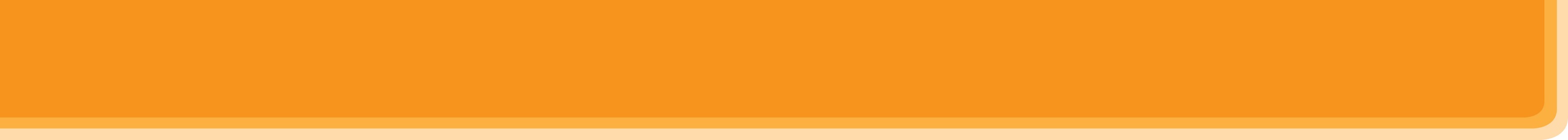 PRACTICE
1
Listen and read.
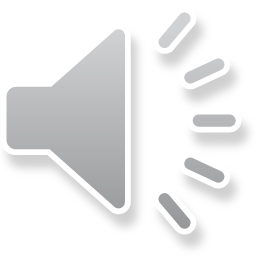 Mark: How was your holiday in Australia, Phong?
Phong: It was fantastic! I got to use my English in real life: asking for directions, reading maps, talking to local people, ...
Mark: Oh … Your English is much better.
Phong: Thanks.
Mark: Did you travel a lot?
Phong: Just around Melbourne, the city with four seasons in a day.
Mark: Wow ... I didn’t know that. How was it?
Phong: It was great! We took a tour to Phillip Island.
Mark: What did you see?
Phong: We went penguin watching.
Mark: It sounds pretty exciting.
Phong: It was. Australia has amazing landscapes.
Mark: Yes, and Australians love outdoor activities.
Phong: Right. There were plenty of people enjoying the parks and beaches.
Mark: I’m glad that you had a wonderful time there.
Phong: Thanks, Mark.
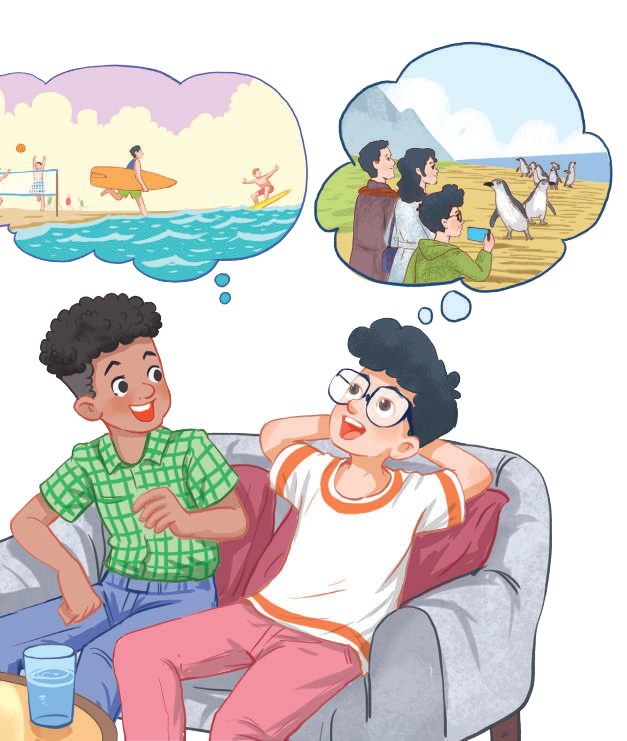 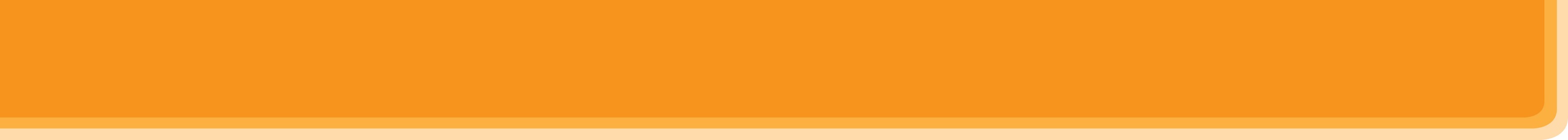 PRACTICE
2
What are Phong and Mark talking about?
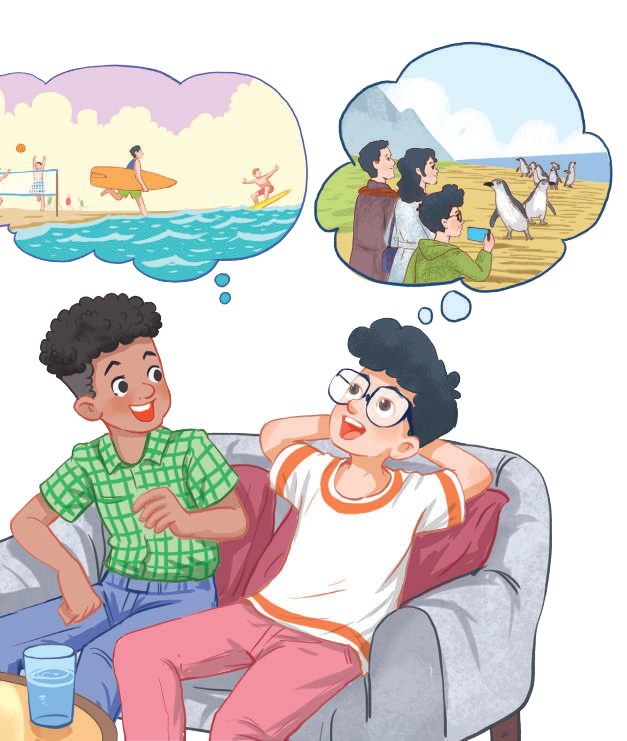 A. Phong’s holiday in AustraliaB. English-speaking countriesC. The tour to Phillip Island
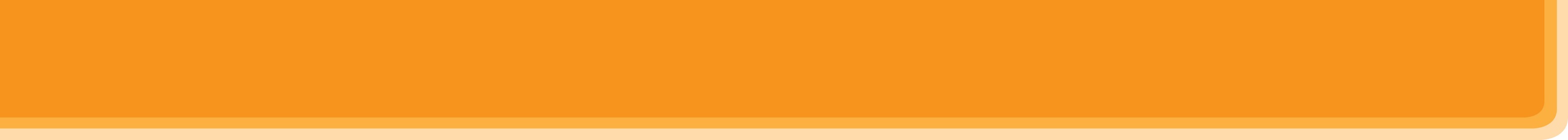 PRACTICE
3
Read again and tick the information you can find in the conversation.
1. In Australia, Phong used English in real life.2. Phong visited some museums.3. Phillip Island is far from Melbourne.4. Australia is beautiful.5. Australians love outdoor activities.
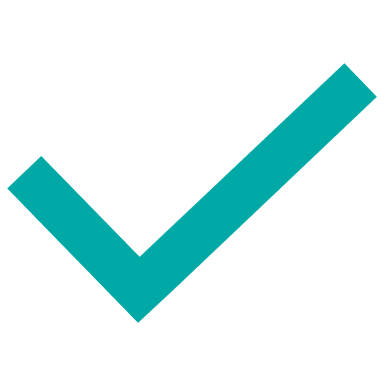 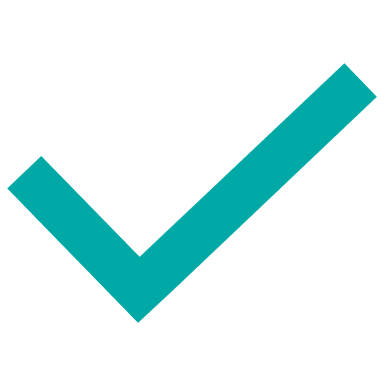 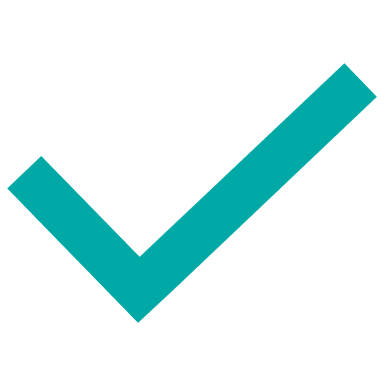 Yes, and Australians love outdoor activities.
It was fantastic! I got to use my English in real life
It was. Australia has amazing landscapes.
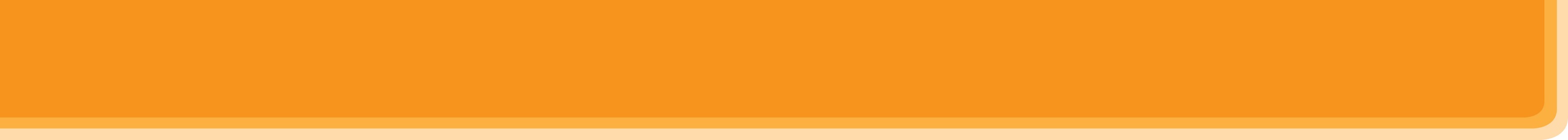 PRACTICE
4
Complete the sentences with the words and phrases from the box.
island			sunset			landscape
 Australians		penguin watching
1. This is a picture of the ______________ in my village.2. – Where did you go ___________________?    – On the beach.3. – Is Phu Quoc a(n) ____________?    – Yes, it is.4. We had dinner on the beach after ____________.5. Most _____________ like outdoor sports and games.
landscape
penguin watching
island
sunset
Australians
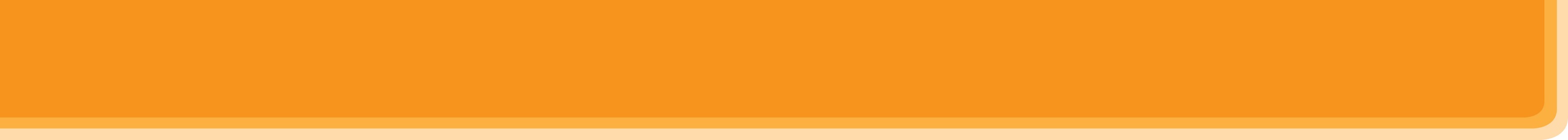 PRACTICE
5
MATCHING GAME: What’s its capital city?
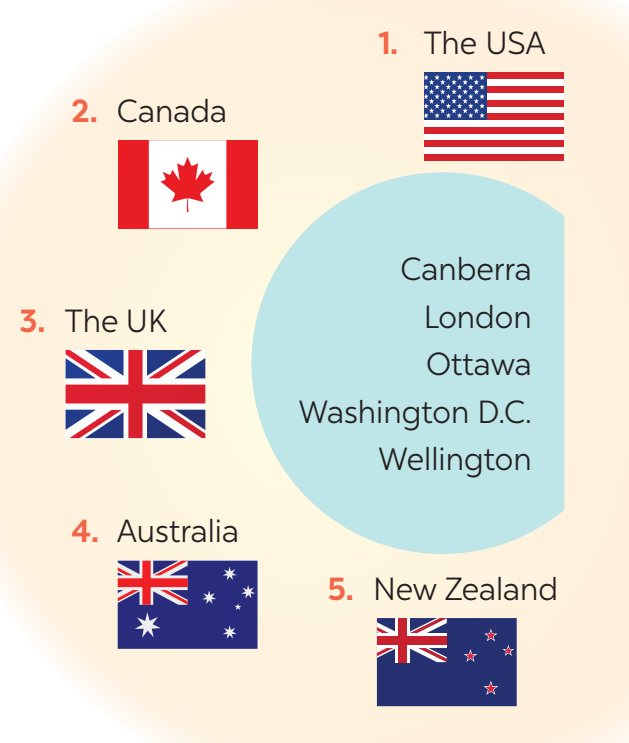 1. Washington D.C. 
2. Ottawa 
3. London
4. Canberra 
5. Wellington
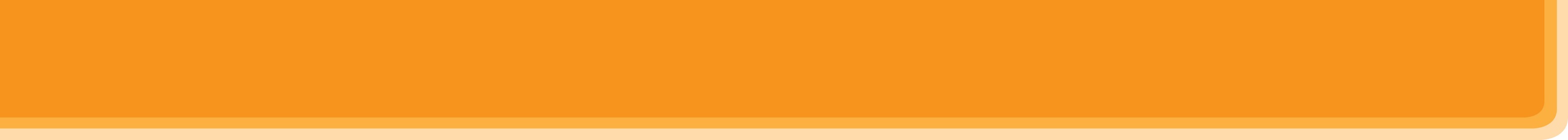 PRACTICE
5
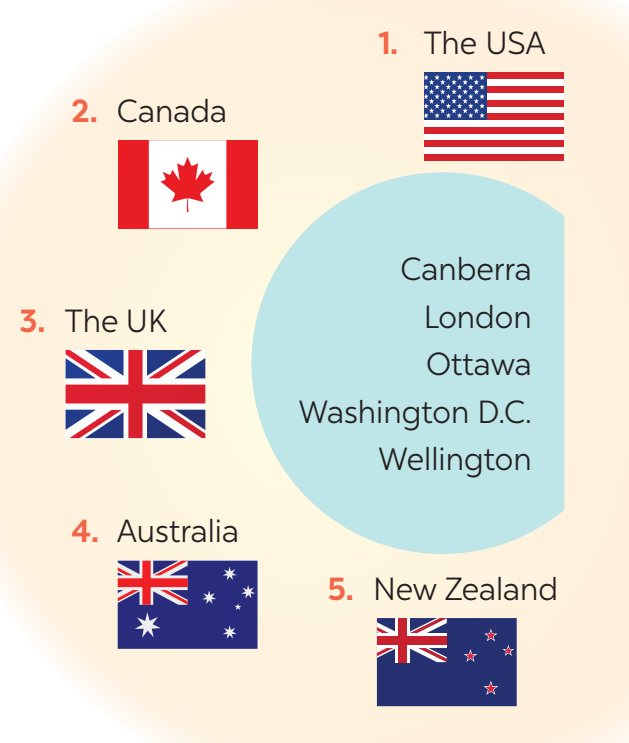 DISCUSSION
What do you know about the countries?
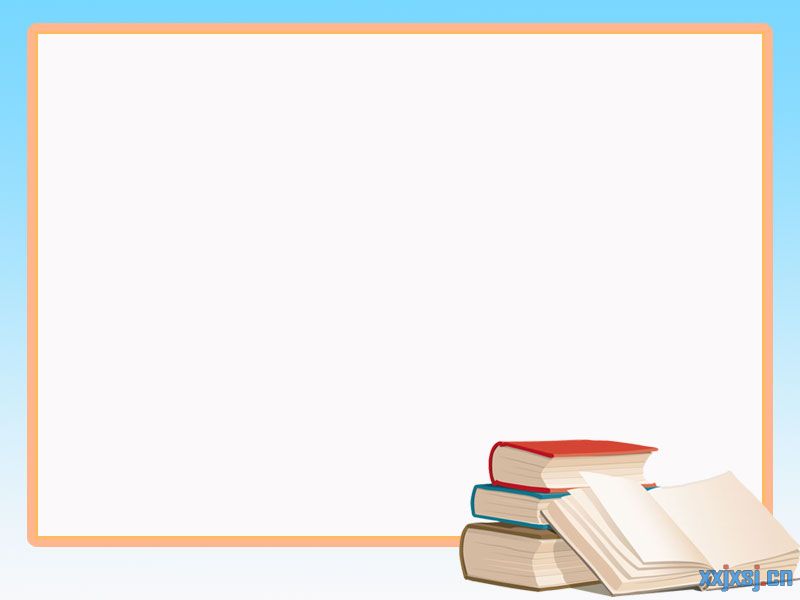 HOMEWORK
Learn by heart vocabulary. 
 Practice the conversation again.
Do exercises in your workbooks.
Search for more English- speaking countries. 
 Prepare: Lesson 2: A Closer look 1 on P.126-127.
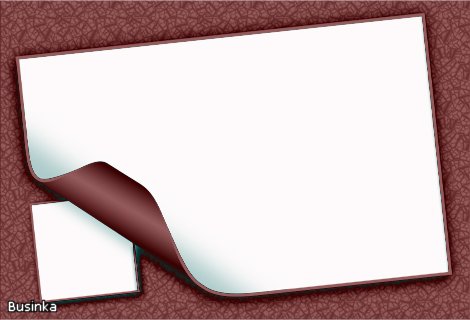 Thanks for
your attention!
Goodbye!
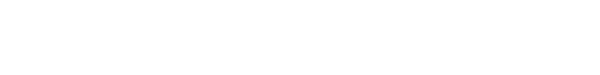 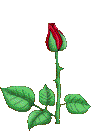 Thanks for
your attention!
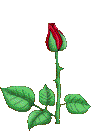